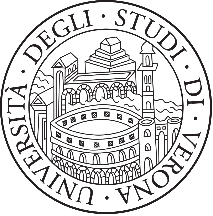 Infoday Erasmus +  Area Economica
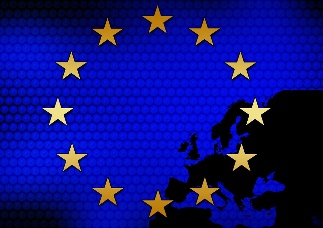 Presentazione delle sedi, Svolgimento selezione Borse Erasmus+, criteri di selezione ma soprattutto dove trovo le informazioni necessarie?
VERONA 29 FEBBRAIO 2024 ORE 10.00 SMT1
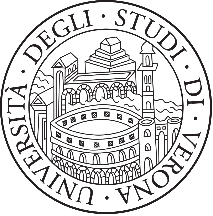 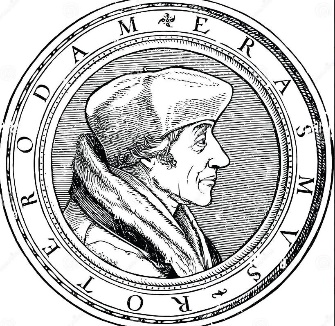 Dove trovo le informazioni utili?
INFORMAZIONI : DIDATTICA, SEDI, COLLOQUI SELEZIONE, RICHIESTA CERTIFICATI, OMOLOGAZIONE ….
Segreteria Corsi di Studio Economia - Erasmus
HELP DESK 
APPUNTAMENTO FRONT-OFFICE ECONOMIA -             
Lunedì e giovedì 9.30 – 12.30             0458028073
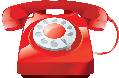 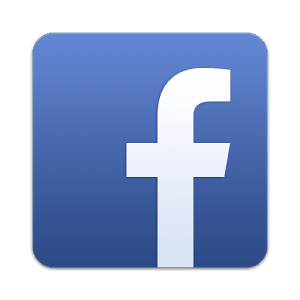 Gruppo Facebook Erasmus+ UNIVR – Area Economica
INFORMAZIONI : FINANZIARIE, BANDO, GRADUATORIA, ACCETTAZIONE SEDE….
Mobilità Internazionale - Bando
HELP DESK 
APPUNTAMENTO FRONT-OFFICE
Lunedì, mercoledì e venerdì 9.00 – 13.00 	0458028004
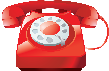 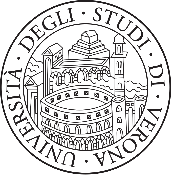 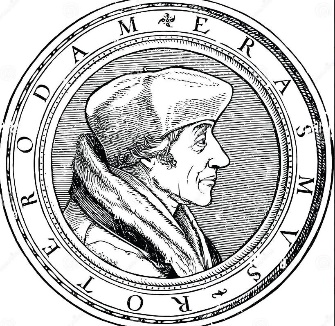 GLOSSARIO DEI TERMINI
NOMINATION  UNIVR COMUNICA IL VOSTRO NOMINATIVO ALLA SEDE OSPITANTE
APPLICATION FORM  MODULO DI CANDIDATURA PRESSO LA SEDE 
CERTIFICAZIONE LINGUISTICA  CERTIFICAZIONE COMPLETA SULLA BASE DELLA SCHEDA SEDE PARTNER
L.A.  LEARNING AGREEMENT PIANO ESAMI ESTERI/ITALIA 
T.O.R.  TRANSCRIPT OF RECORDS  CERTIFICATO CON ESAMI (andata e ritorno)
ATTESTAZIONE DI SOGGIORNO  DOCUMENTO IN CUI VENGONO SEGNATE DATE DI ARRIVO E PARTENZA
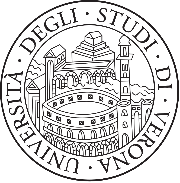 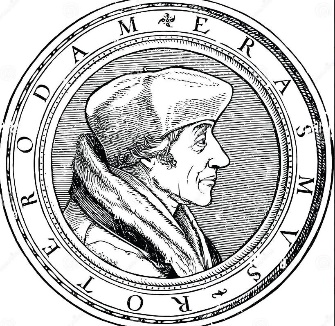 Bando Erasmus+ a.a.2024-25
Perché andare in Erasmus?
Bonus mobilità nel punteggio di laurea

Verranno attribuiti 2 punti aggiuntivi ai fini della determinazione del punteggio finale di laurea 

Alle studentesse e agli studenti che soddisfino entrambe le seguenti condizioni:
nel corso del ciclo di studi abbiano acquisito il riconoscimento in carriera di almeno 12 CFU conseguiti in mobilità internazionale;
conseguano il titolo finale entro la durata normale del Corso di Studi.
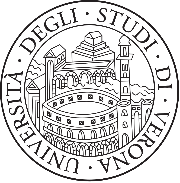 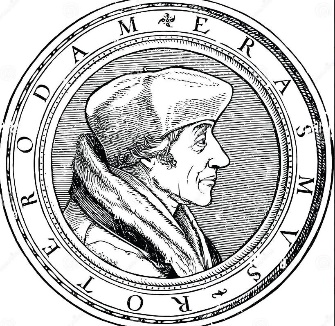 Bando Erasmus+ a.a.2024-25
Cosa posso fare in Erasmus?
Esami da piano di studi
A titolo NON ESAUSTIVO è pubblicato (Tabelle Esami riconosciuti) l’elenco degli insegnamenti riconosciuti  negli A.A. precedenti, suddivisi per Area Linguistica e Corso di  Laurea/Laurea Magistrale. Tali elenchi devono servire solo come spunto. In nessun caso, vista la probabilità di modifica dei programmi di anno in anno, possono considerarsi approvati senza il riconoscimento formale del Presidente del Collegio Didattico né esauriscono l’offerta formativa disponibile nella sede ospitante.
Esami a scelta libera
Nel caso di esami a scelta libera il riconoscimento dell’insegnamento straniero  viene rilasciato dal Presidente del Collegio Didattico sulla base della sua  coerenza con il percorso di studi dello studente. Non è quindi richiesta l’equipollenza con un corso specifico dell’Università di Verona.

Ricerca Tesi all’Estero
Parte del lavoro utile alla stesura della tesi di laurea magistrale può essere  svolto all’estero durante il periodo Erasmus+ e valutato assieme al proprio relatore fino a un massimo di 6 CFU. In questa eventualità lo studente richiederà apposita dichiarazione al relatore della tesi e ne darà evidenza nel Learning Agreement. A tale scopo, lo studente deve individuare in sede un supervisor/co-autore che attesti le attività svolte.
Stage
Può essere svolto uno stage durante il periodo di permanenza all’estero. Tale tirocinio deve essere promosso dall’Ateneo ospitante e inserito nel L.A. per far si che i CFU conseguiti valgano per i crediti della borsa.
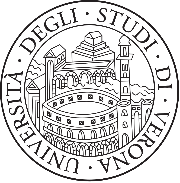 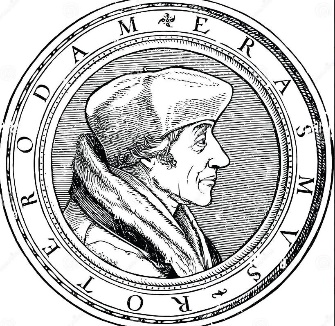 Bando Erasmus+ a.a.2024-25
DEVONO ESSERE TUTTI INSERITI NEL LEARNING AGREEMENT!!!!!
OCCORRE QUINDI CHE AD OGNI MODIFICA D’ESAME, DI ATTIVITA’….SI PROCEDA A UN CAMBIO DEL L.A. SEGUENDO LA MODALITA’.
IL TRANSCRIPT OF RECORDS (TOR) AL RIENTRO DALL’ERASMUS DEVE COMBACIARE PERFETTAMENTE CON IL VOSTRO L.A.
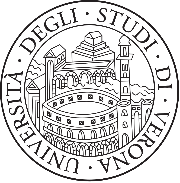 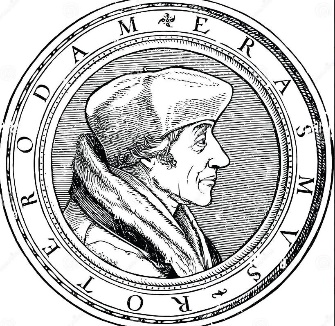 Bando Erasmus+ a.a.2024-25
Chi può partecipare?
Come scritto nel bando:
Studenti iscritti al 1° ciclo: laurea triennale (U).	N.B.: gli studenti iscritti al 3° anno di una laurea triennale sono ammessi solo se: hanno	acquisito al momento della selezione almeno 90 CFU e dovranno risultare iscritti per 	l’A.A. 2024/25 ad un CdLM dell’Università di Verona all’interno della stessa area 	disciplinare. 

Studenti iscritti al 2° ciclo: laurea magistrale e master di primo livello (P).
	N.B.: gli studenti iscritti al 2° anno di una laurea magistrale possono partecipare se: la 	mobilità si svolge nel primo semestre e ha come finalità l’acquisizione di CFU per ricerca 	tesi combinata con al massimo un esame; e conseguono il titolo entro l’ultima sessione 	utile dell’A.A. 2024/2025.

Studenti iscritti al 3° ciclo: dottorato di ricerca, scuole di specializzazione (D).
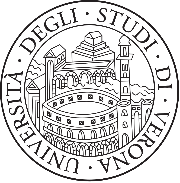 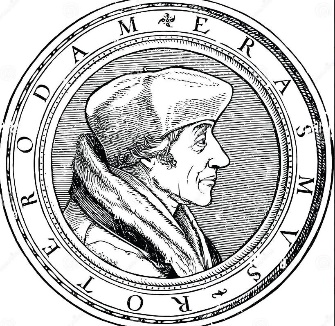 Bando Erasmus+ a.a.2024-25
Quali sono i requisiti?
Essere studenti a tempo pieno e in corso di 1°, 2°, 3° ciclo.
Possedere i requisiti linguistici minimi specificati nella scheda sede partner dell’università ospitante. 
Sarà compito dello studente acquisire la certificazione richiesta dalla sede partner entro la data di application o prima della partenza (verificare con la sede partner le scadenze!)
Dove verificare i requisiti?
Scheda partner dell’università di interesse:
Verificare che la sede accetti studenti undergraduate/postgraduate;
Verificare la durata della borsa e i posti disponibili
Verificare i requisiti linguistici delle sedi di proprio interesse
Verificare ulteriori requisiti
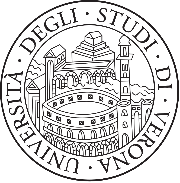 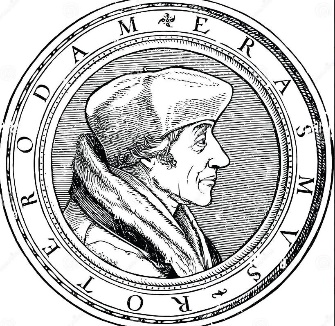 Bando Erasmus+ a.a.2024-25
Quanto dura l’esperienza Erasmus?
Da un minimo di 3 a un massimo di 12 mesi 
N.B. - 12 CFU riconosciuti in carriera per una borsa da 3 a 6 mesi 
         - 24 CFU riconosciuti per una borsa dai 7 ai 12 mesi.
E SE NE FACCIO MENO??!  RESTITUISCI LA BORSA PER INTERO!
Cosa posso fare in Erasmus?
Sostenere esami pianificati, presso la sede ospitante
Sostenere esami a scelta libera (crediti di tipologia D/F)
Redigere la tesi di laurea magistrale 
(previo accordo con il relatore e individuazione di un supervisor/co-relatore in sede)
Svolgere uno stage/tirocinio
VA TUTTO INSERITO NEL L.A.!
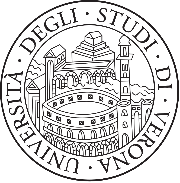 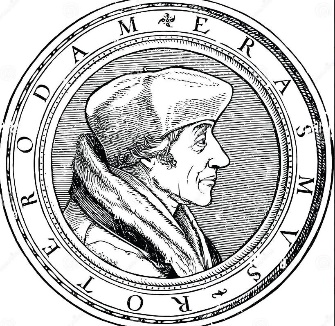 Bando Erasmus+ a.a.2024-25
Procedura di assegnazioni Borse Erasmus
1- CANDIDARSI ONLINE!
Il bando Erasmus+ per mobilità durante l’a.a. 2024/2025 è pubblicato online sul sito dell’U.O. Mobilità Internazionale. CANDIDATURE SI CHIUDONO 11 MARZO 2024 ore 9.00

Candidatura online sulla piattaforma Esse3, nella sezione «Mobilità internazionale» - Bando per l'assegnazione di borse di mobilità per studio Erasmus+.
Gli studenti dell’area economica potranno inserire fino a 6 preferenze tra le sedi disponibili. (VALUTATE TUTTE LE SEDI E LE LORO OFFERTE FORMATIVE!)
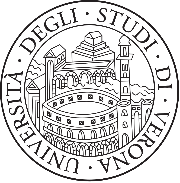 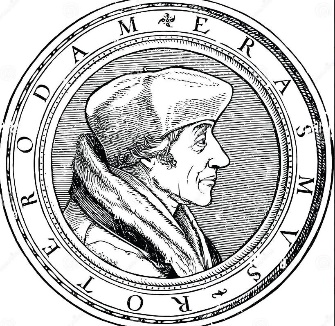 Bando Erasmus+ a.a.2024-25
2- PUBBLICAZIONE GRADUATORIE!
L’U.O. Mobilità Internazionale stilerà una graduatoria, sulla base dei criteri specificati nel bando (link criteri bando) 
La graduatoria sarà integrata con i punteggi bonus previsti per studenti in possesso di certificazioni linguistiche di livello C1 e C2.

N.B.: Tali certificazioni andranno dichiarate e allegate in fase di compilazione della domanda Erasmus+!

La graduatoria così costruita sarà pubblicata e sarà l’ordine di chiamata ai colloqui
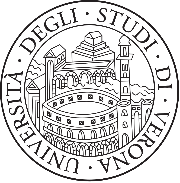 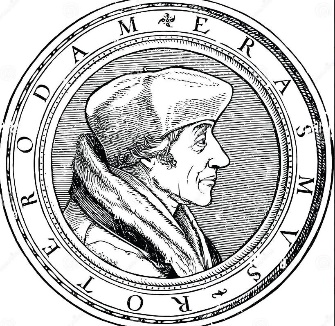 Bando Erasmus+ a.a.2024-25
3- COLLOQUI DI SELEZIONE!
I Colloqui sono fissati : 
19 MARZO 2024 DALLE 9.00 PER ISCRITTI A CDL MAGISTRALI
20 MARZO 2024 DALLE 9.00 PER ISCRITTI A CDL TRIENNALI
SEMPRE IN SMT1 e SMT2 POLO SANTA MARTA (via Cantarane 24 VR) 
N.B. LA PRESENZA AI COLLOQUI E’ OBBLIGATORIA L’ASSENZA E’ CONSIDERATA RINUNCIA! 

Sono esorati dall’essere presenti ai colloqui tutti coloro che hanno vinto una Borsa di Doppio titolo (Double Degree) per il medesimo anno accademico.
COSA PORTARE AI COLLOQUI? 
DOCUMENTO D’IDENTITA’ VALIDO
LA CERTIFICAZIONE LINGUISTICA richiesta dalla sede o quella di livello appena inferiore.
È bene, inoltre, aver verificato con attenzione l’offerta formativa della sede per cui si intende candidarsi. (guardare i criteri specifici richiesti!!)
NOTA BENE
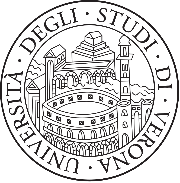 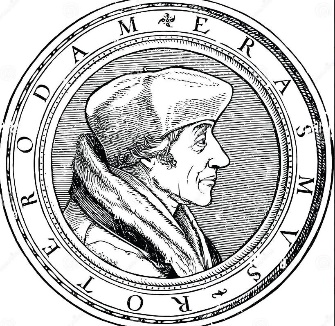 Bando Erasmus+ a.a.2024-25
3- COLLOQUI DI SELEZIONE!
Le preferenze segnate in fase di candidatura su Esse3 non sono vincolanti.
E’ vincolante la scelta definitiva che verrà fatta ai colloqui.

Tale scelta sarà inserita in Esse3 e dovrà essere formalmente accettata da ciascuno entro 4 giorni dalla pubblicazione 
N.B. Se non si accetta entro i termini equivale a rinuncia e i posti rimasti vacanti verranno messi a disposizione in seconda selezione (MAGGIO 2024)
MA UNA VOLTA CHE HO ACCETTATO LA SEDE IN ESSE3 COSA DEVO FARE??????
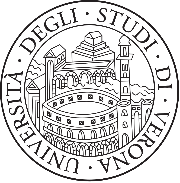 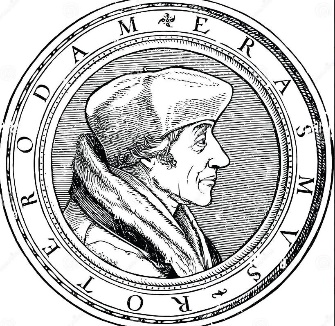 Bando Erasmus+ a.a.2024-25
APPLICATION FORM E LEARNING AGREEMENT
Controllare con attenzione le scadenze nella scheda della sede ospitante (soprattutto per partenze nel primo semestre!!!).
Fare Application form (post nomination ufficiale dell’U.O. Mobilità Internazionale)
Seguire sempre le istruzioni e i form inviati dalla sede ospitante 
 Per la compilazione del L.A. seguire le Istruzioni compilazione L.A.
Concordare con il Presidente del Collegio Didattico gli esami da sostenere all’estero;
Prima approvazione del Learning Agreement via mail da parte del Presidente;
Presentazione del L.A. concordato via Esse3;
Approvazione formale da parte dei Delegati ai Progetti di Mobilità internazionale (Prof. Bruno Giacomello e Prof. Lapo Mola).
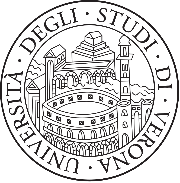 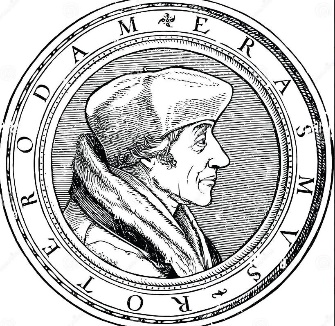 Bando Erasmus+ a.a.2024-25
LEARNING AGREEMENT
Ogni cambio del L.A. va concordato prima con il proprio Presidente di Collegio.
Va poi fatto un cambio L.A su Esse3
Tutto va sempre controfirmato dalla sede ospitante.

N.B. IL L.A. DEVE SEMPRE COINCIDERE CON IL TOR
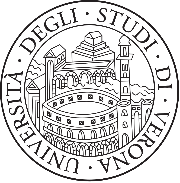 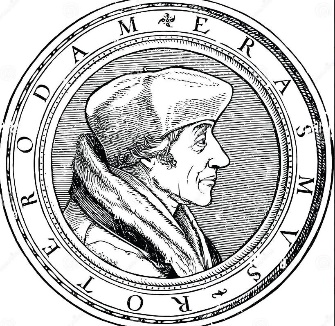 Bando Erasmus+ a.a.2024-25
PROSSIMI APPUNTAMENTI:
COLLOQUI DI SELEZIONE E ASSEGNAZIONE BORSE (19 MARZO MAGISTRALI E 20 MARZO TRIENNALI)

INFODAY CON ASSEGNATARI DI BORSA DA NON PERDERE (DATA DA DEFINIRE)
COMPILAZIONE L.A.
CAMBI DI L.A
RICHIESTE SEDI OSPITANTI
OMOLOGAZIONE CFU AL RITORNO
…….

POSSIBILITA’ DI SECONDE ASSEGNAZIONI (partenze solo 2° sem e solo mete semestrali)
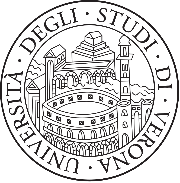 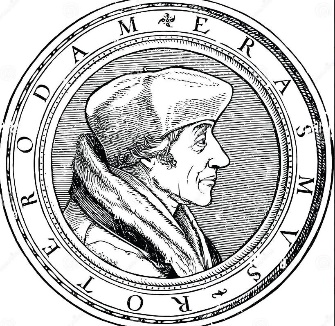 Bando Erasmus+ a.a.2024-25
DOMANDE DUBBI O PERLESSITA’?
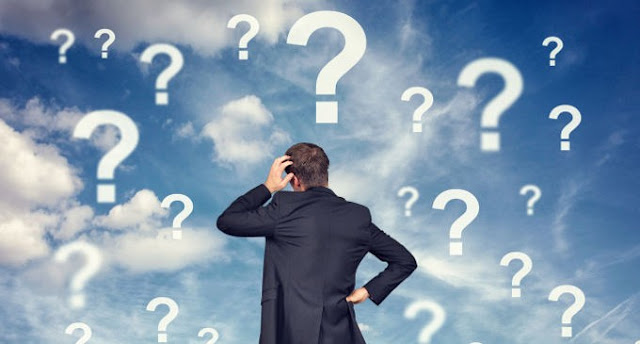 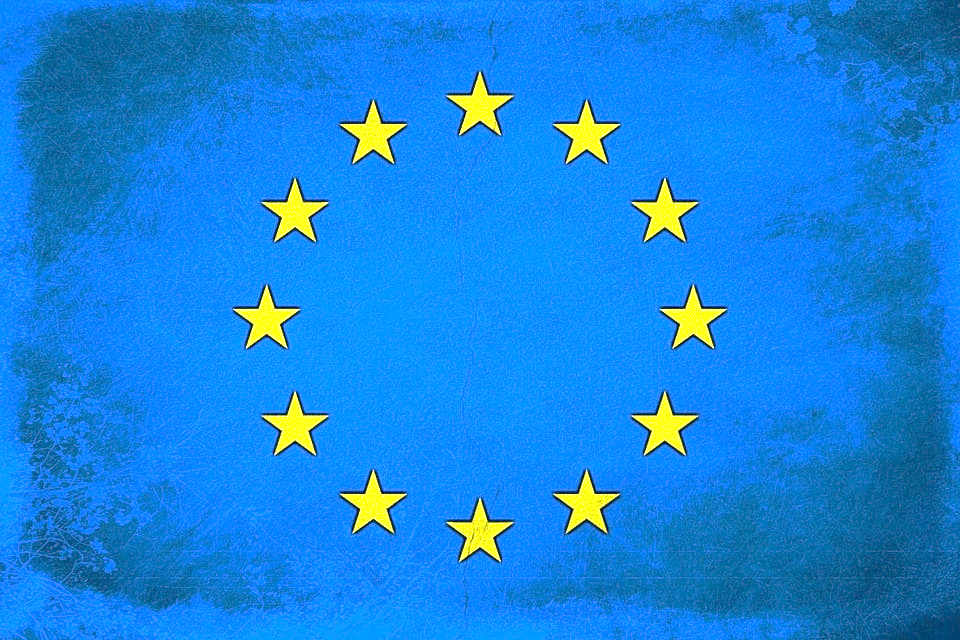 CANDIDATEVI E…. BUON ERASMUS!